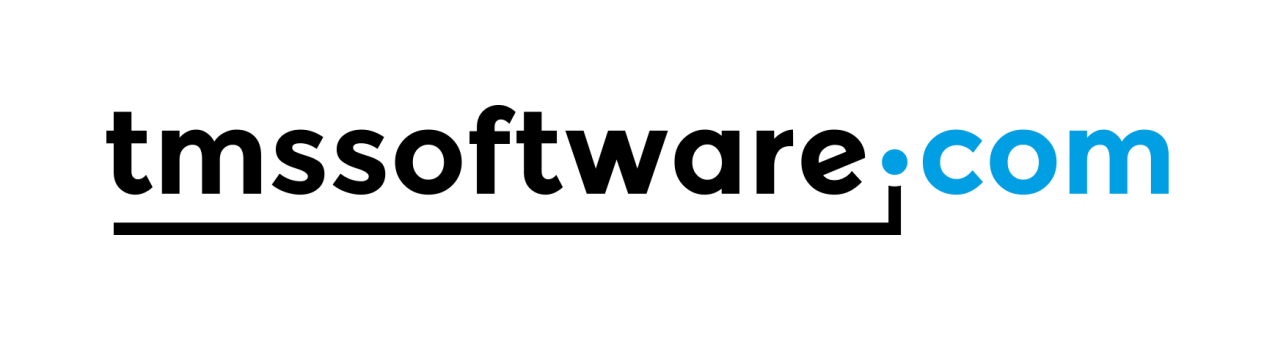 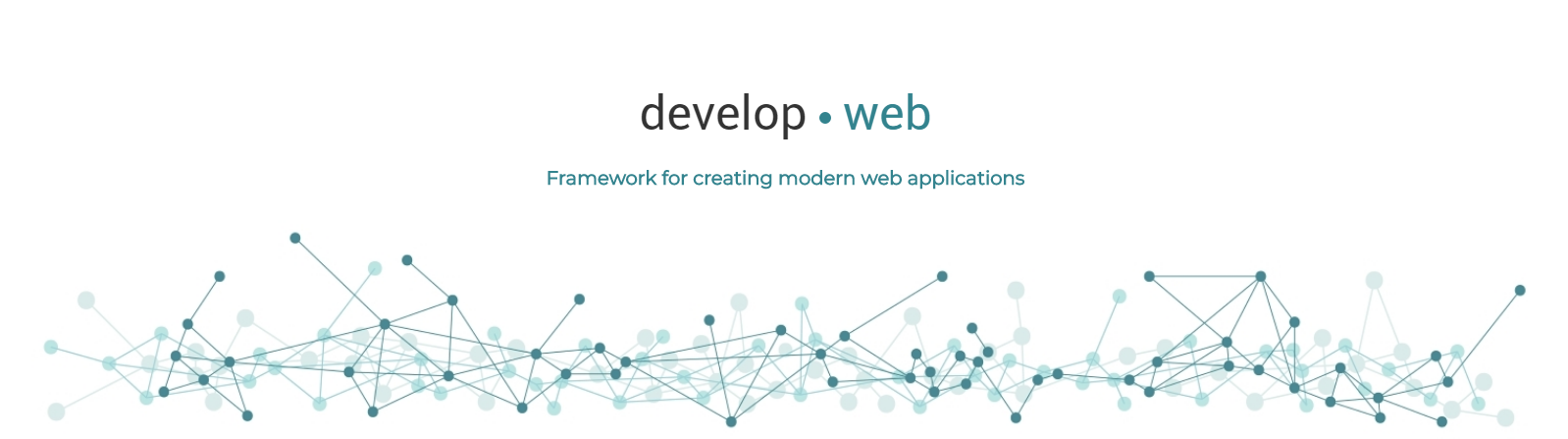 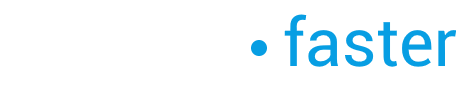 Bruno Fierensinfo@tmssoftware.com
Follow us
TMS RADical WEB : TMS WEB Core intro
facebook.com/tmssoftware @tmssoftwarenews   @BrunoFierensyoutube.com/tmssoftwareTV
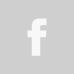 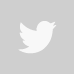 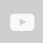 TMS RADical WEB : TMS WEB Core intro
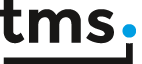 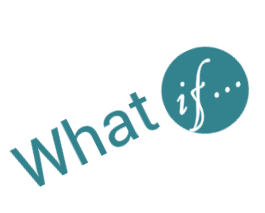 You could use the Pascal language to program for the browser …
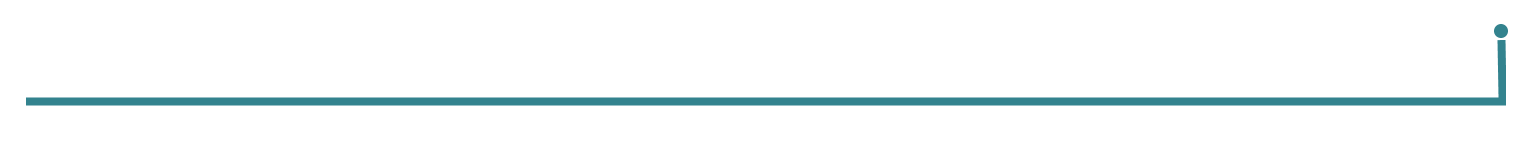 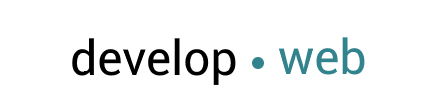 TMS RADical WEB : TMS WEB Core intro
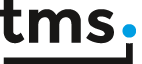 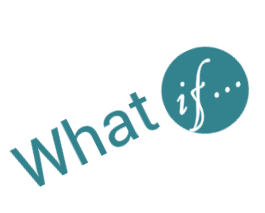 You could use a RAD component framework and full OO to create browser applications
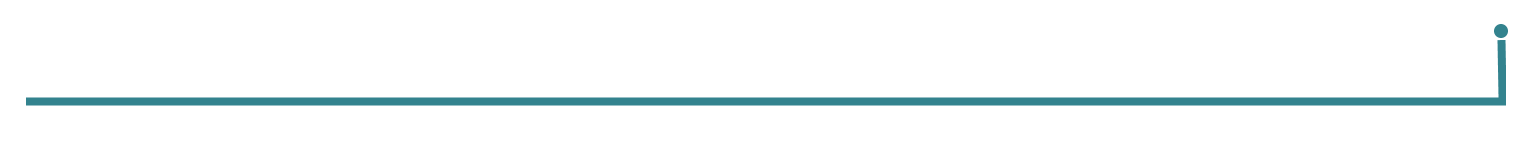 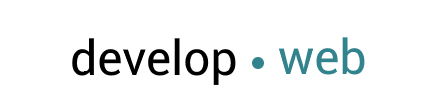 TMS RADical WEB : TMS WEB Core intro
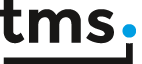 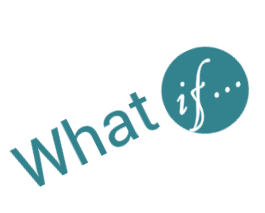 You could do all this from the Delphi IDE
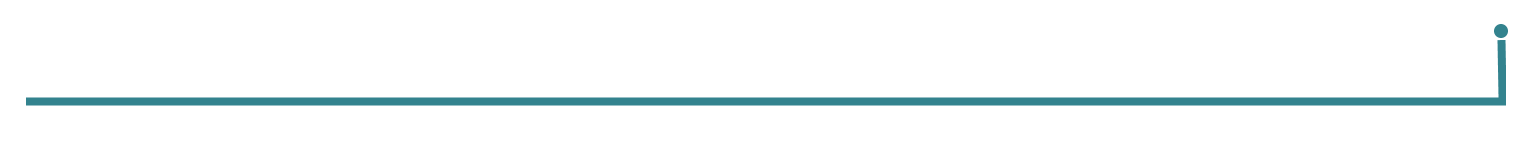 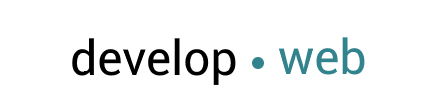 TMS RADical WEB : TMS WEB Core intro
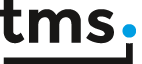 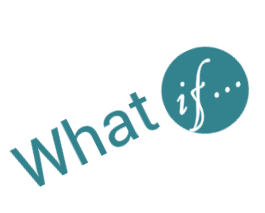 You could reuse not only your knowledge of developing VCL or FMX applications but also reuse components (FNC) between the VCL and FMX applications and your browser applicationsFNC = Framework Neutral Components
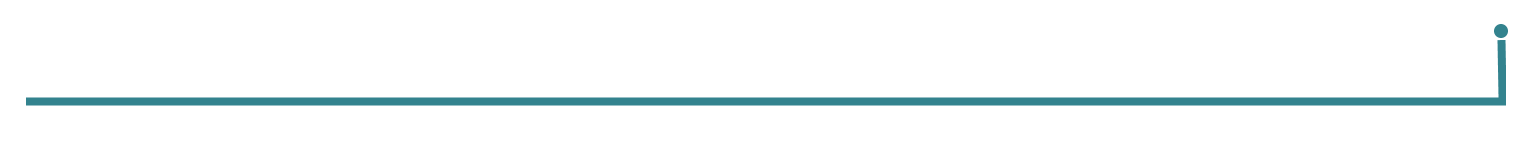 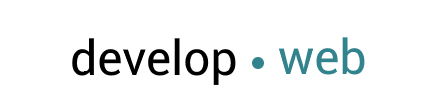 TMS RADical WEB : TMS WEB Core intro
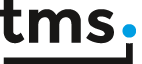 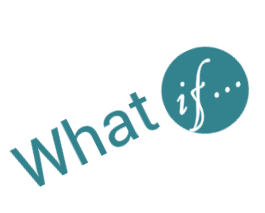 You could take advantage of all latest & greatest HTML/CSS in the browser and also mix with Javascript code/libraries when needed
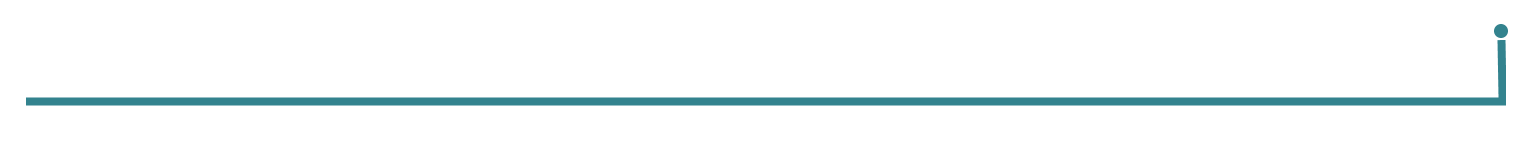 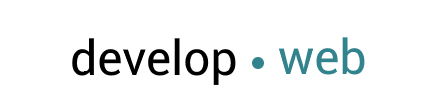 TMS RADical WEB : TMS WEB Core intro
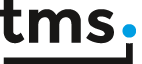 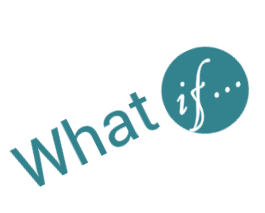 You could easily & effortlessly deploy your browser applications to any industry standards webserver
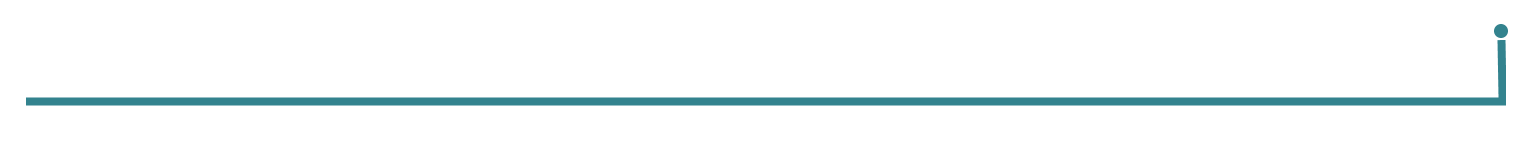 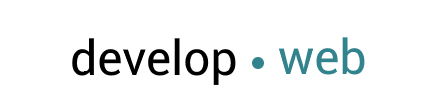 TMS RADical WEB : TMS WEB Core intro
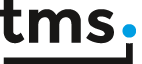 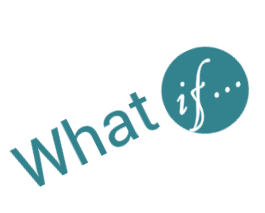 You could make seamless use of cloud data & services via standard REST
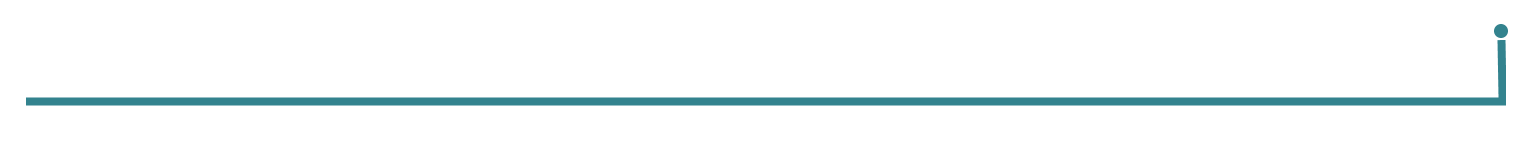 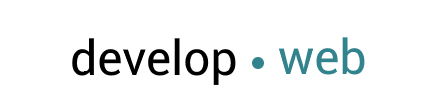 TMS RADical WEB : TMS WEB Core intro
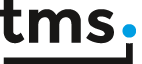 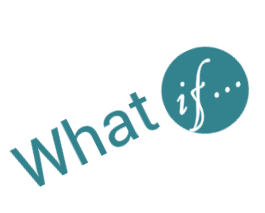 A product like this existed for Delphi developers ….
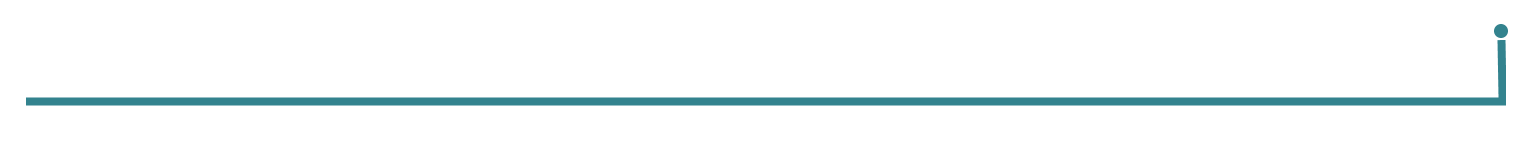 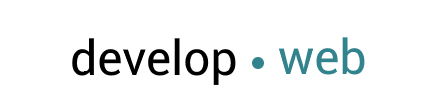 TMS RADical WEB : TMS WEB Core intro
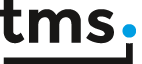 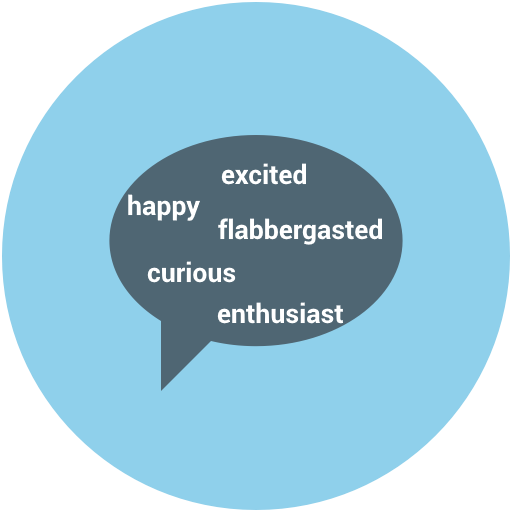 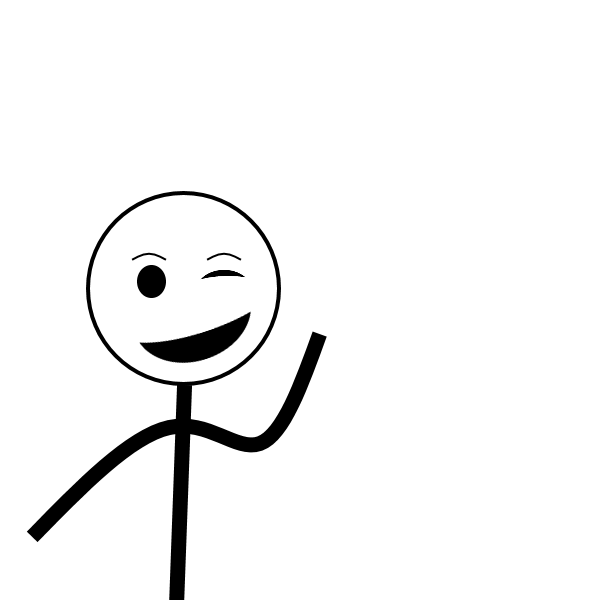 Are you …
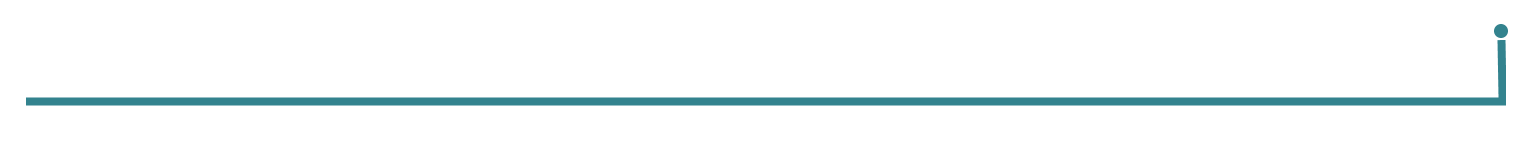 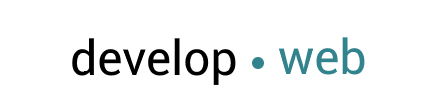 TMS RADical WEB : TMS WEB Core intro
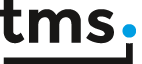 We present:
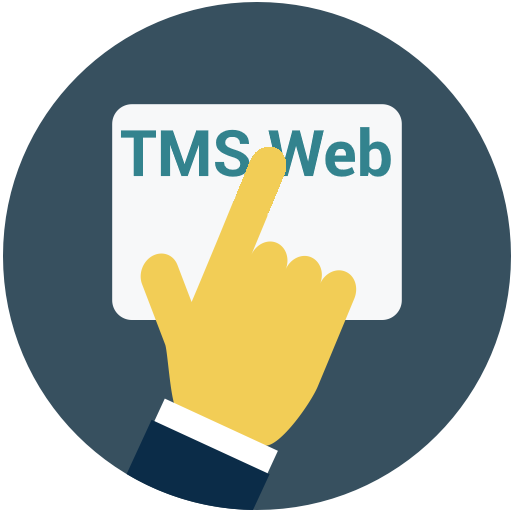 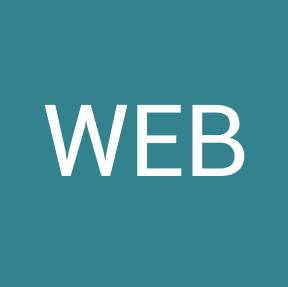 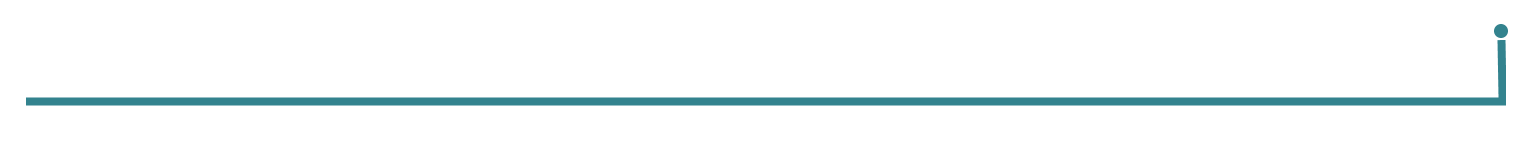 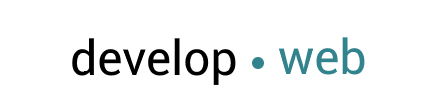 TMS RADical WEB : TMS WEB Core intro
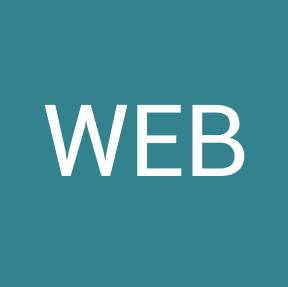 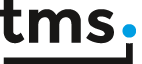 What is it?
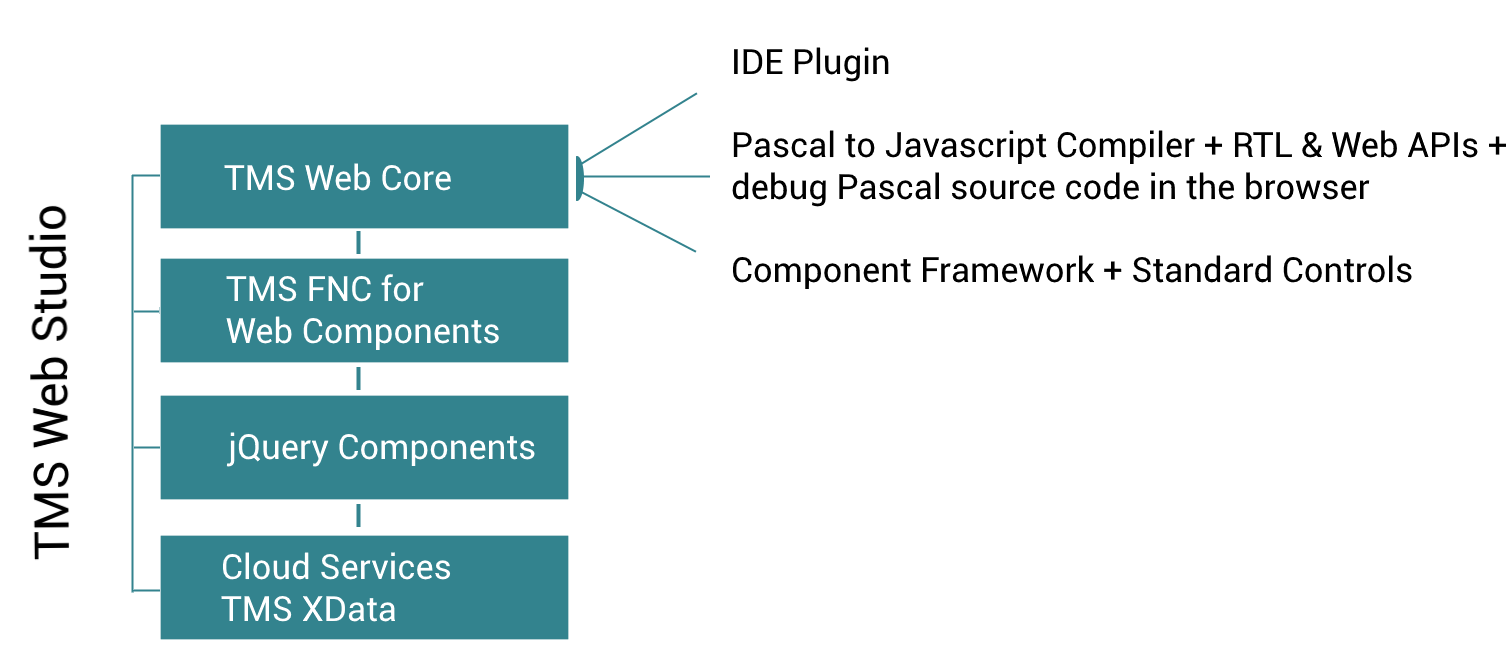 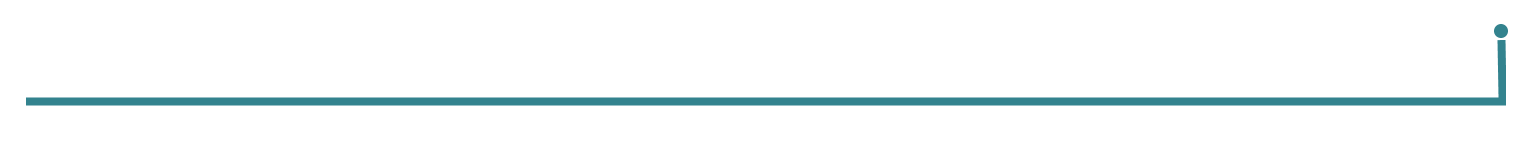 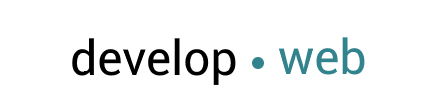 TMS RADical WEB : TMS WEB Core intro
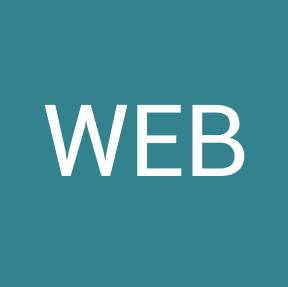 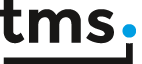 What is it?
Delphi IDE plugin
Pascal to Javascript compiler
Standard controls framework (TEdit, TButton, TListBox, …)
FNC for the Web
jQuery control wrappers
Seamless consuming of REST cloud services
Seamless databinding to cloud DB via REST (TMS XData)
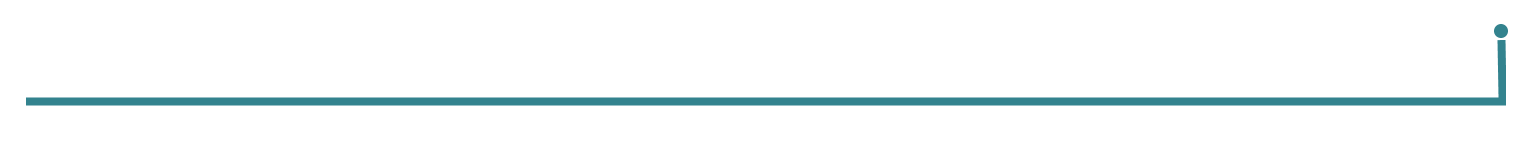 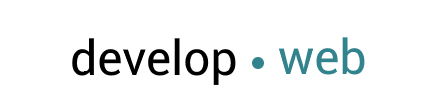 TMS RADical WEB : TMS WEB Core intro
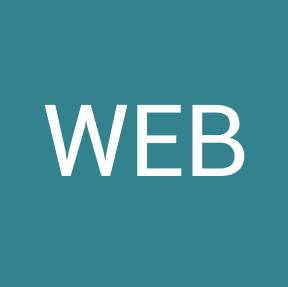 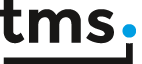 Architecture
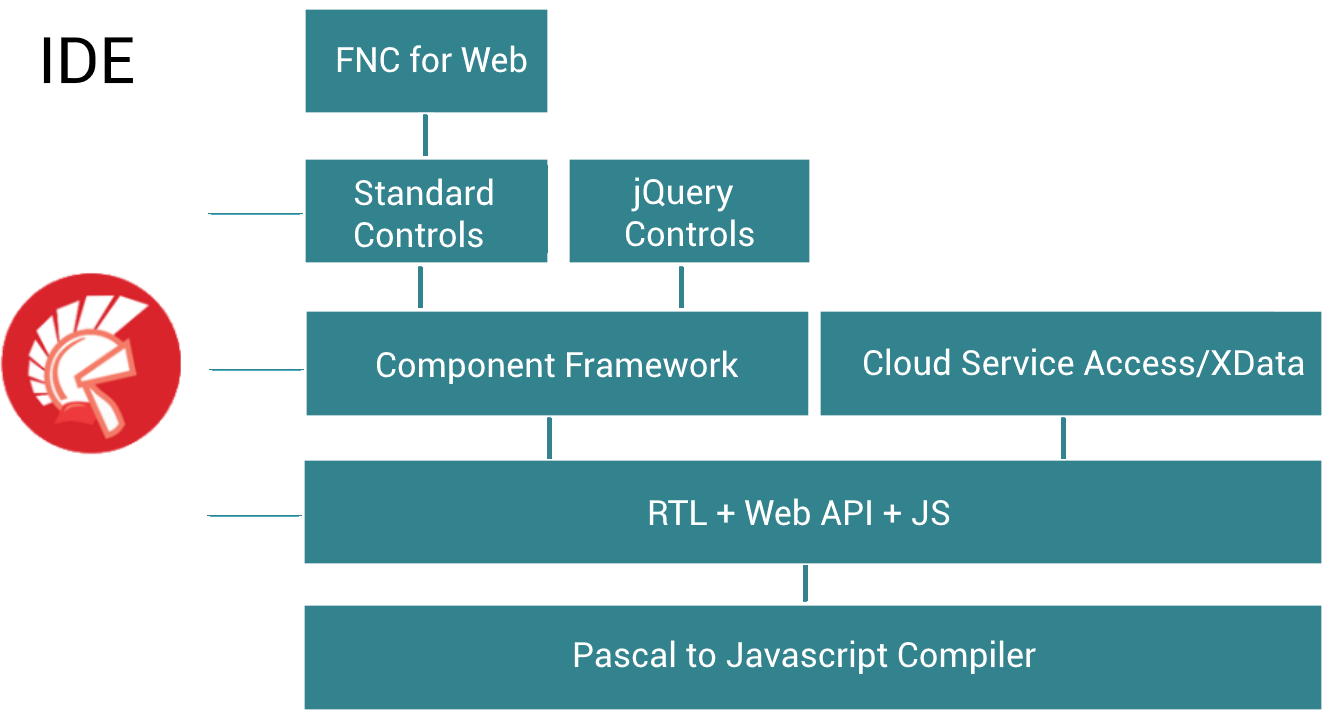 IDE
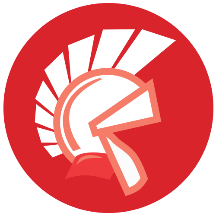 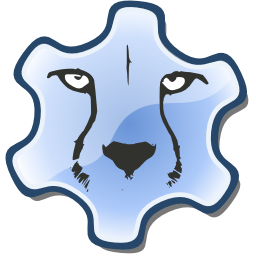 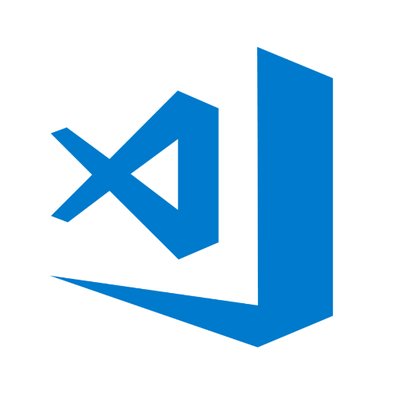 …
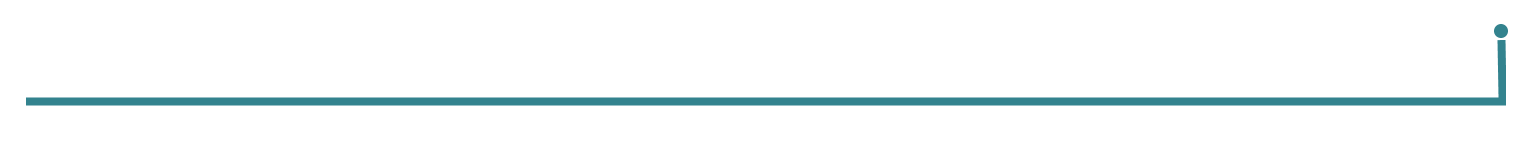 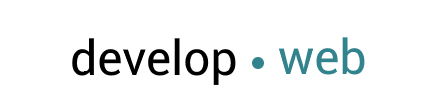 TMS RADical WEB : TMS WEB Core intro
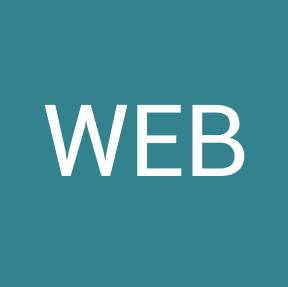 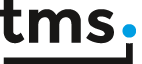 How does it work?
Delphi solutions in the past:
HTTP GET/POST
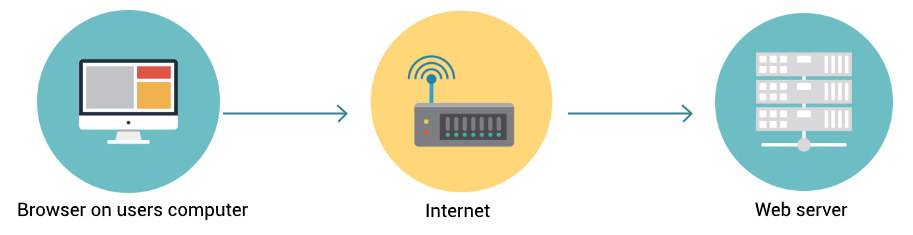 Server application with session management + DB connectiongenerating pages
HTML/JS/CSS
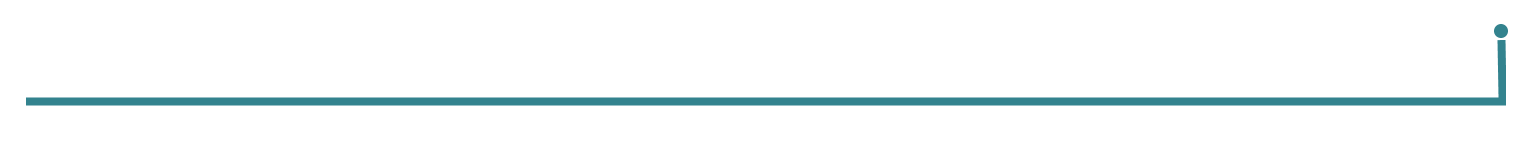 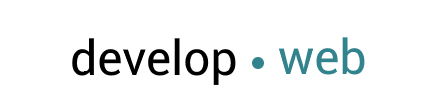 TMS RADical WEB : TMS WEB Core intro
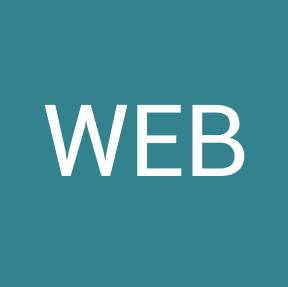 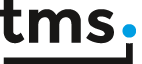 How does it work?
„Modern“ web apps:
HTML/JS/CSS
Fileserver: HTML/CSS/JS
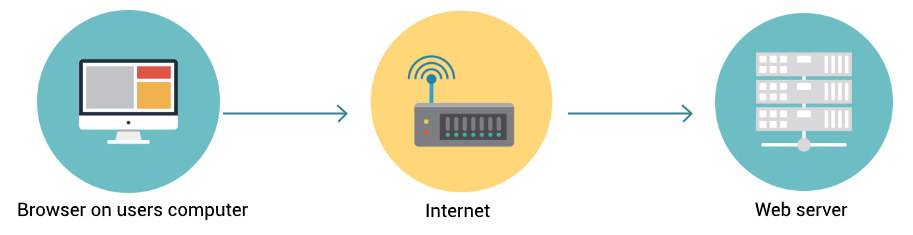 JS Application
REST service endpoints(microservices)
JSON HTTP REQ
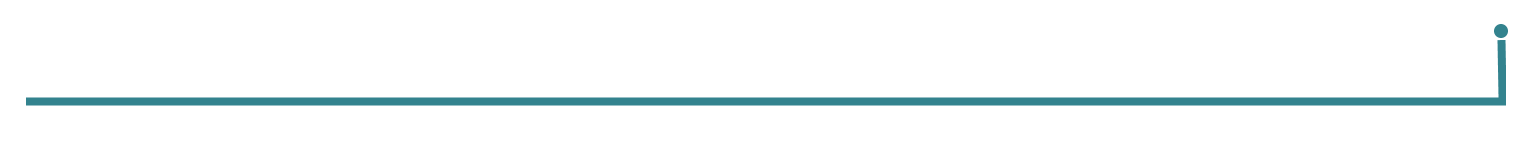 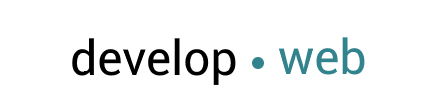 TMS RADical WEB : TMS WEB Core intro
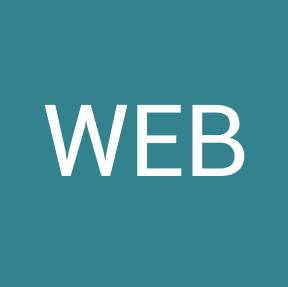 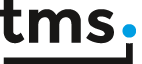 Framework: Basic controls
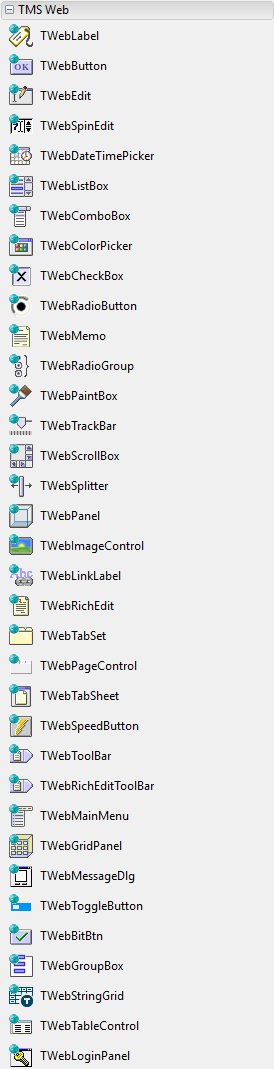 Basic controls: TWebForm, TWebEdit, TWebButton, …
Pascal wrapper classes for HTML elements BODY, INPUT, BUTTON, …
Pascal class properties map on HTML element attributes, CSS style properties
HTML element Javascript events mapped on Pascal class events
Pascal class interface as close as possible to VCL control equivalents
Possibility to specify CSS class(es) for HTML elements
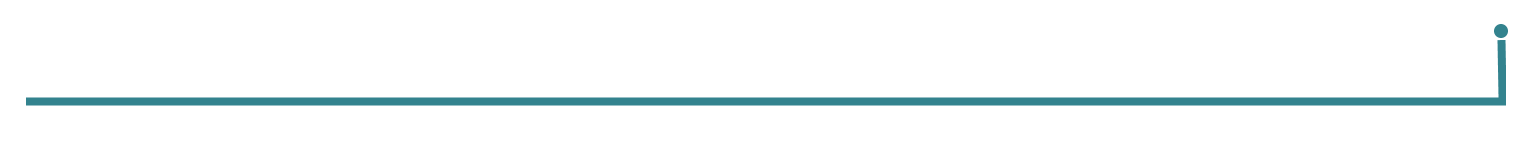 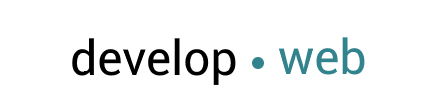 TMS RADical WEB : TMS WEB Core intro
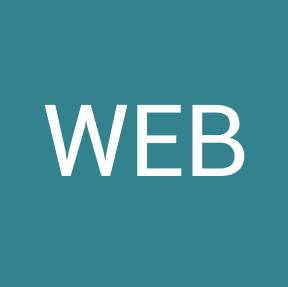 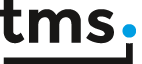 Framework: TCustomControl
Pascal control class mapped on a HTML5 CANVAS element
Pascal TCanvas class mapped on HTML5 CANVAS graphic context 
VCL TCanvas interface compatible class
Javascript mouse & keyboard events mapped onvirtual methods with identical signature to VCL controls(Key*, Mouse* methods)
Example: TWebPaintBox
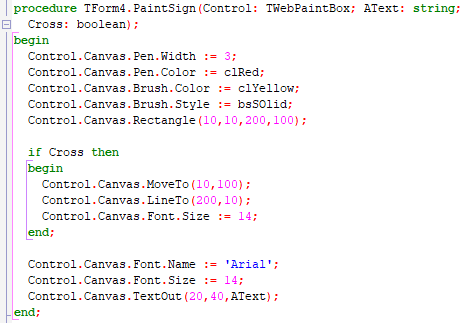 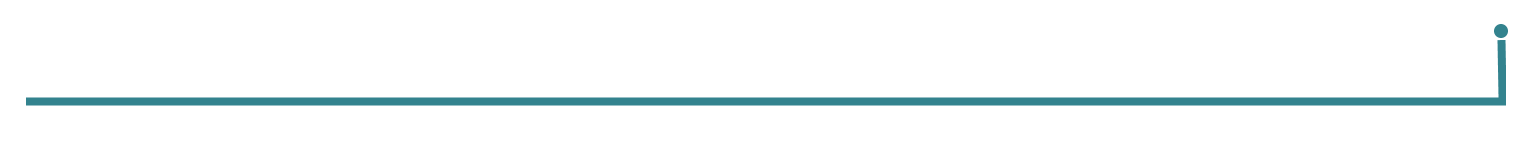 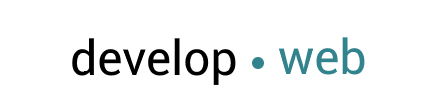 TMS RADical WEB : TMS WEB Core intro
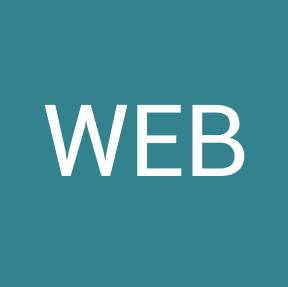 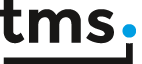 Framework: control creation
By Pascal class creating HTML element via document.createElement()
By Pascal class referencing an existing HTML element specified in HTML template via the HTML element ID
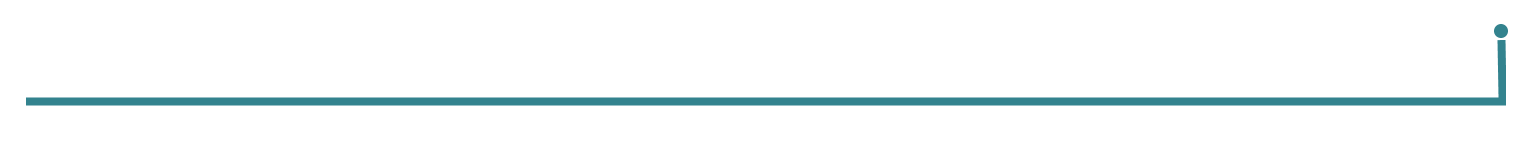 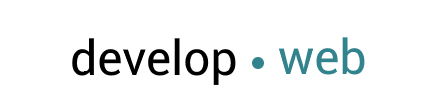 TMS RADical WEB : TMS WEB Core intro
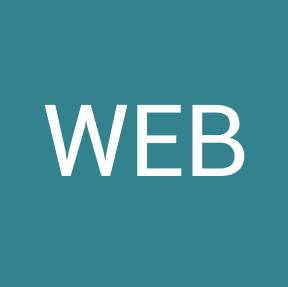 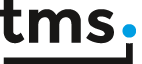 Framework: control positioning
Absolute or relative positioning
Absolute or relative size
Position controlled by design-time position/size persisted in DFM fileor
Position controlled by HTML template
Anchoring and aligning as in VCL available
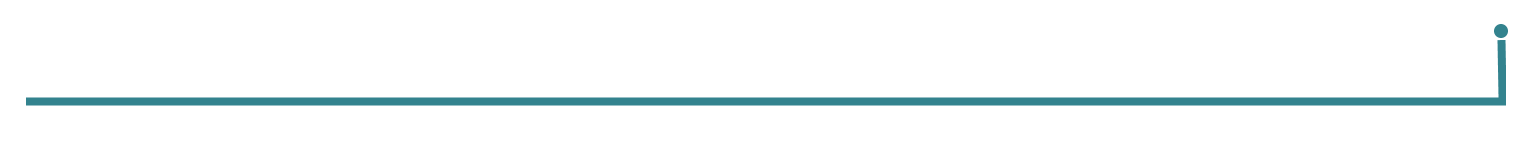 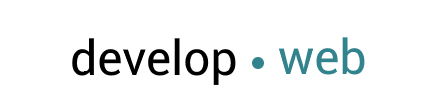 TMS RADical WEB : TMS WEB Core intro
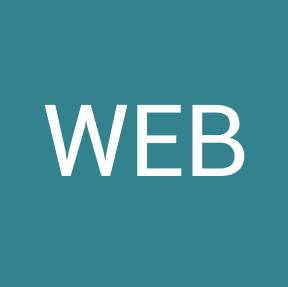 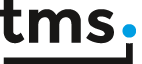 Framework: FNC controls
Entire FNC framework interface was mapped onto standard HTML elements
Control code against this FNC interface works in VCL, FMX, LCL and now also web applications
One code base for your UI ! 
TMS FNC UI Pack, TMS FNC Chart, TMS FNC Dashboard Pack controls are now web-enabled
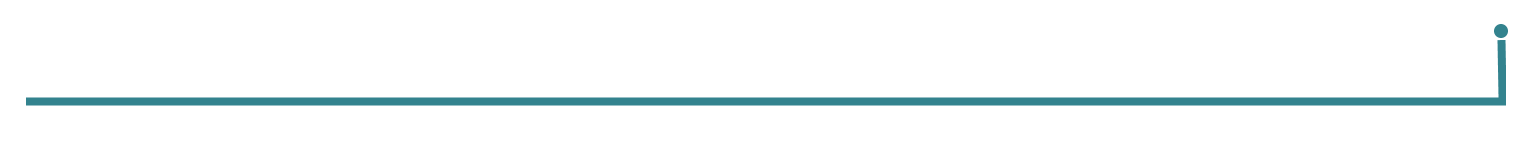 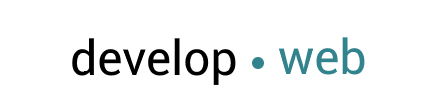 TMS RADical WEB : TMS WEB Core intro
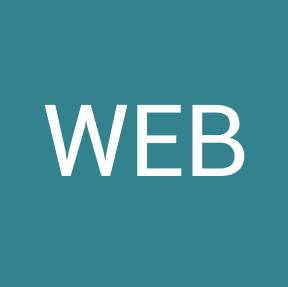 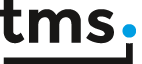 Framework: jQuery controls
Similar to mapping a Pascal class on a HTML element but now on a (complex) jQuery control
Map jQuery control attributes on Pascal class properties and jQuery control events to Pascal class events 
Working to cover entire www.jqwidgets.com jQuery UI controls collection
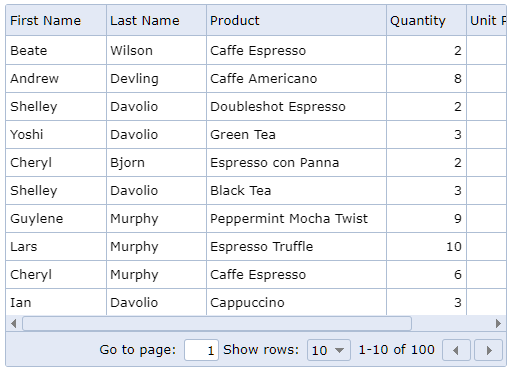 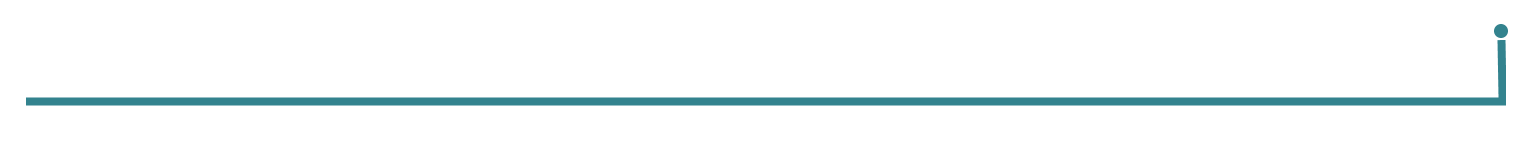 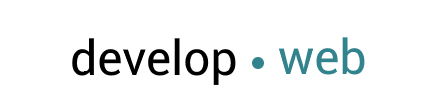 TMS RADical WEB : TMS WEB Core intro
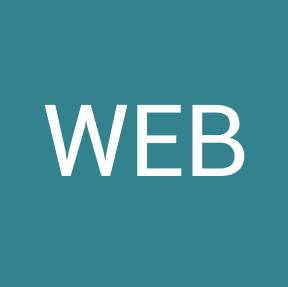 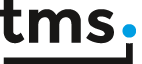 Framework: client dataset
Web client dataset with interface compatible with Delphi TDataSet
Can be bound to DB-aware controls via DataSource similar to VCL 
Includes TWebDBEdit, TWebDBCheckBox, TWebDBMemo, TWebDBNavigator …
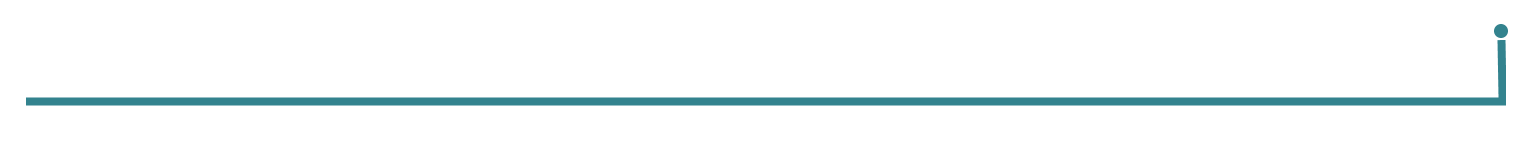 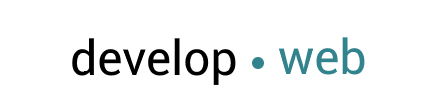 TMS RADical WEB : TMS WEB Core intro
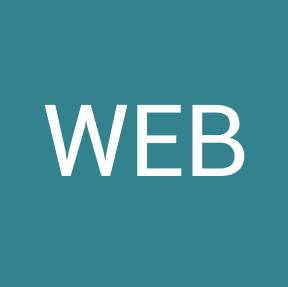 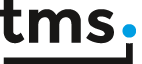 Framework: REST
TWebRESTClient (underlying XMLHttpRequest)
Performs HTTP(S) GET, PUT, POST, DELETE requests 
Performs REST requests with authorization header
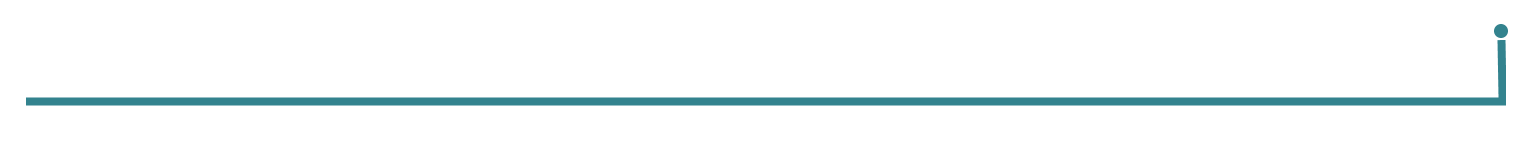 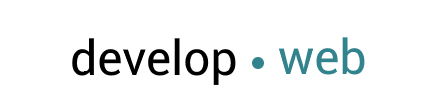 TMS RADical WEB : TMS WEB Core intro
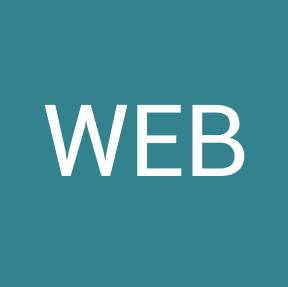 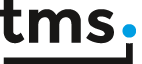 Framework: caveat
Asynchronous behavior!
Image resources <IMG src=“url“> never load synchronously 
HTTP requests via Javascript XMLHttpRequest all work asynchronously
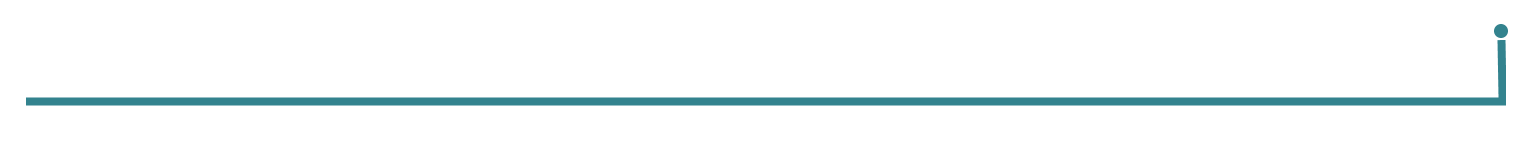 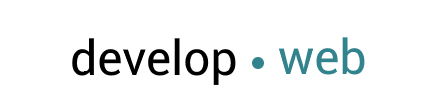 TMS RADical WEB : TMS WEB Core intro
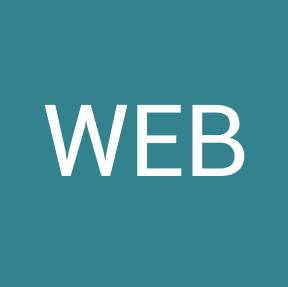 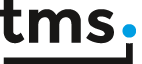 Debugging
Use browser debugger to step through, watch,... Javascript code
Pascal to Javascript compiler can create map files to debug Pascal code via Chrome or Firefox
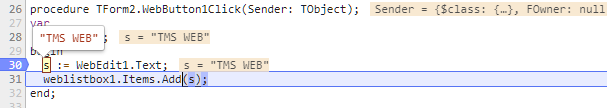 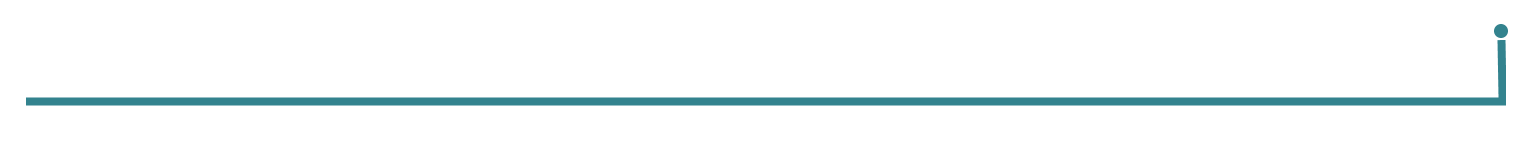 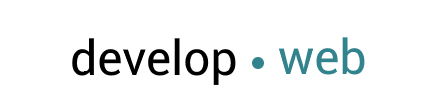 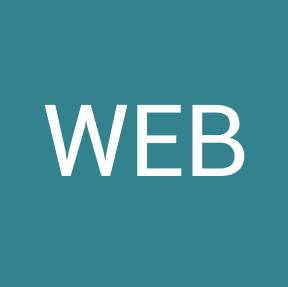 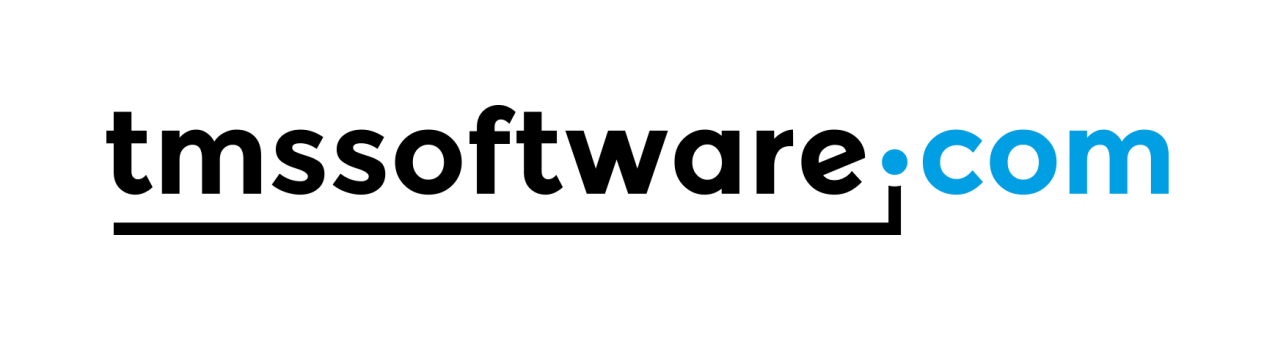 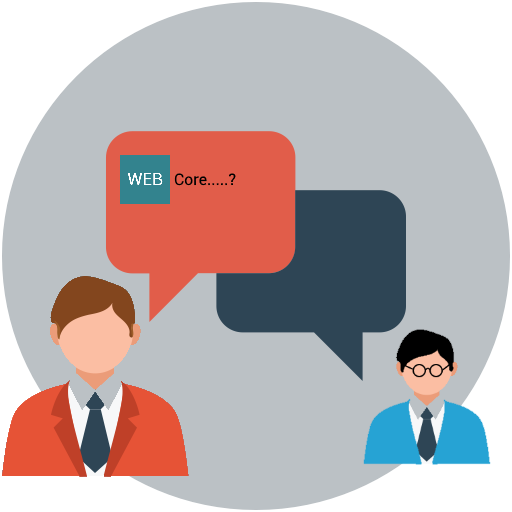 Q&A
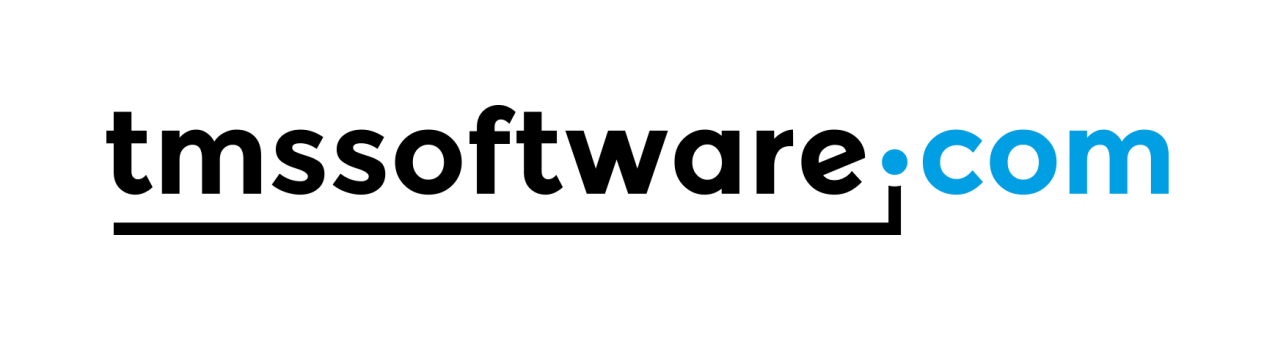 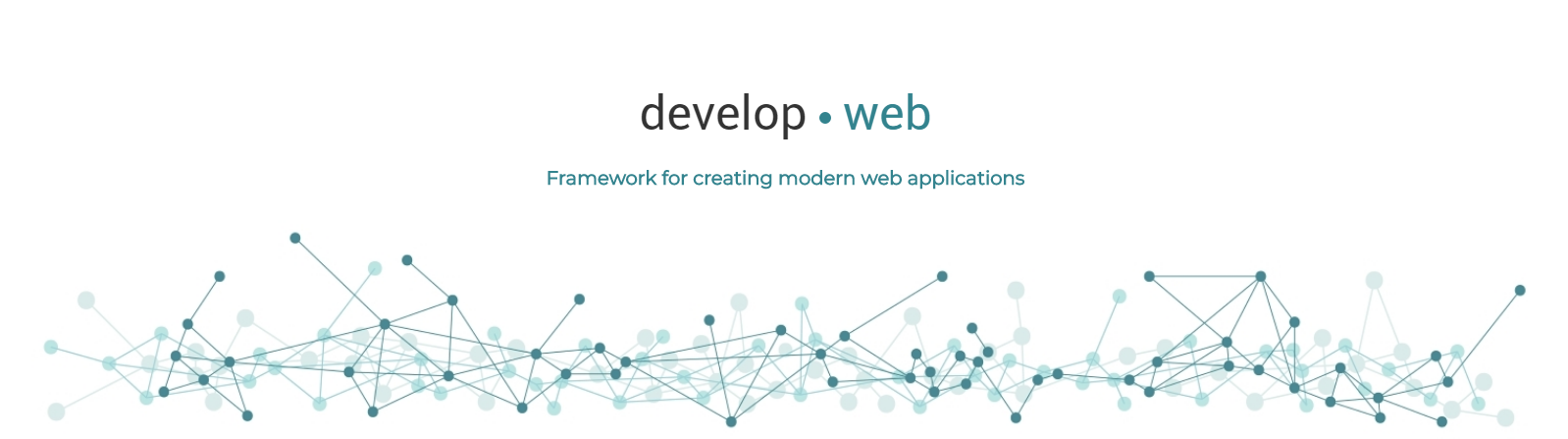 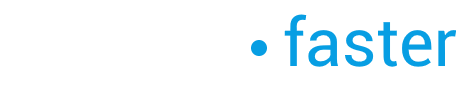 More info: http://web.tmssoftware.com
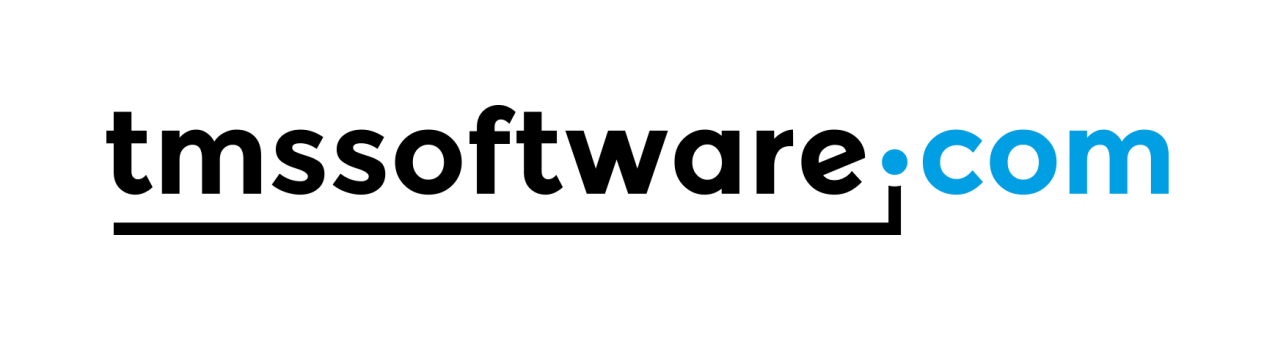 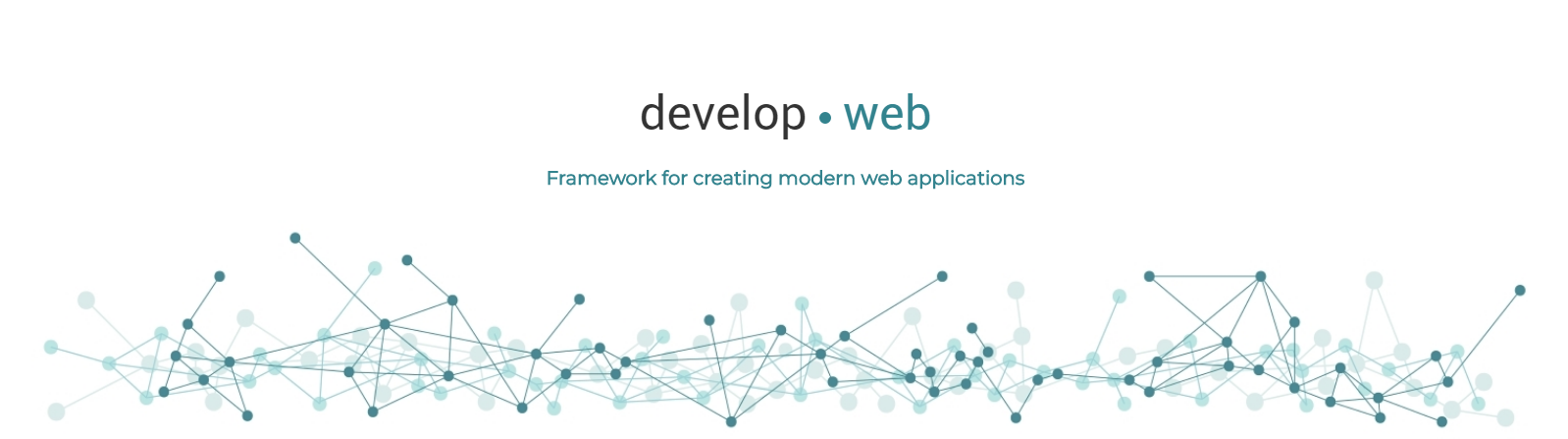 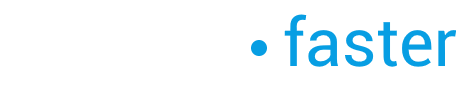 Bruno Fierensinfo@tmssoftware.com
Follow us
TMS RADical WEB : TMS WEB Core in action
facebook.com/tmssoftware @tmssoftwarenews   @BrunoFierensyoutube.com/tmssoftwareTV
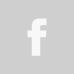 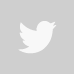 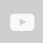 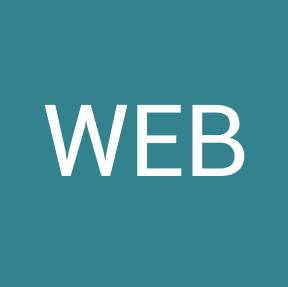 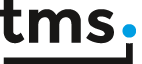 Demo 1The basics: Using RAD component framework
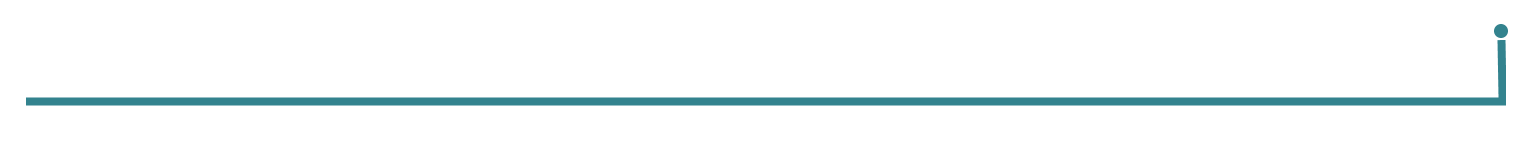 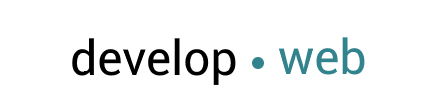 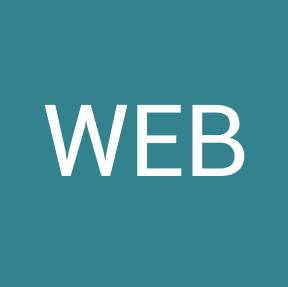 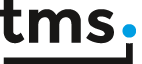 Demo 2Basic Bootstrap demo
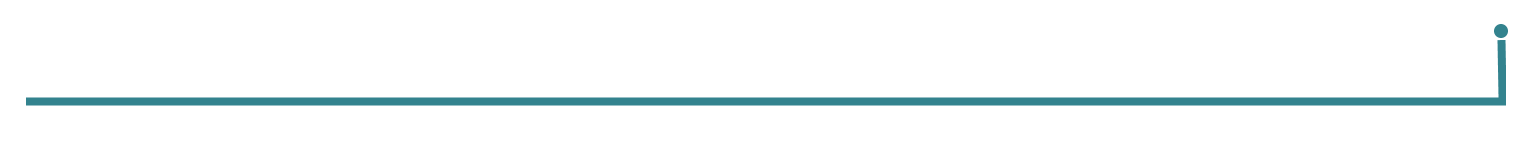 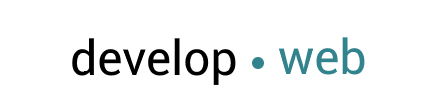 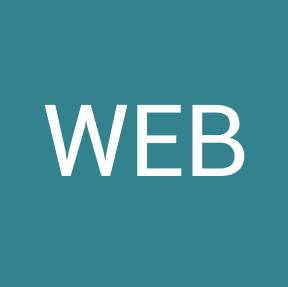 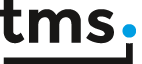 Demo 3RAD + HTML/CSS
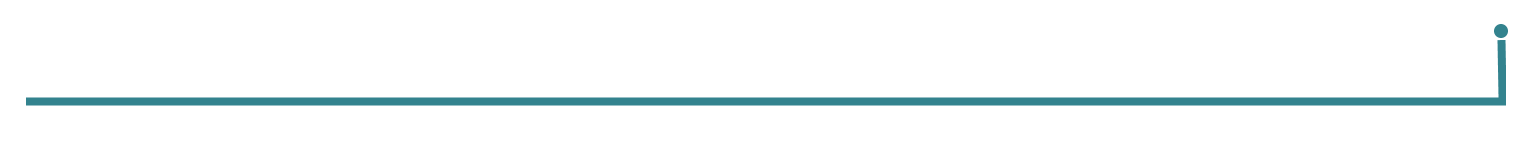 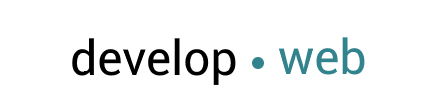 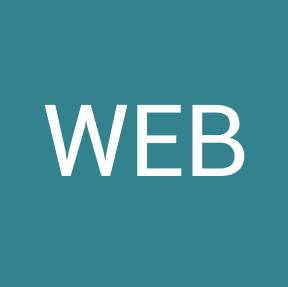 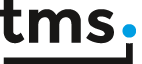 Demo 4Alignment & anchoring
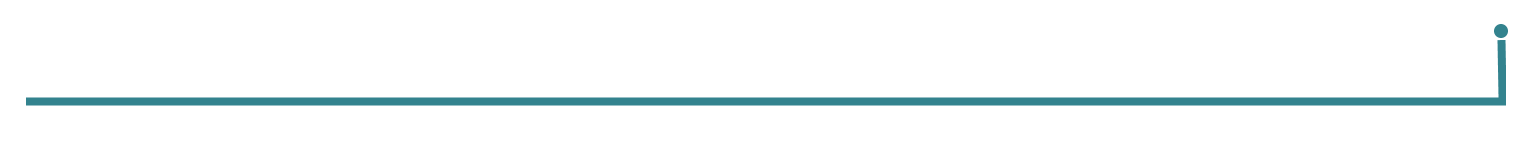 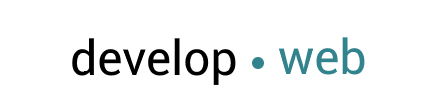 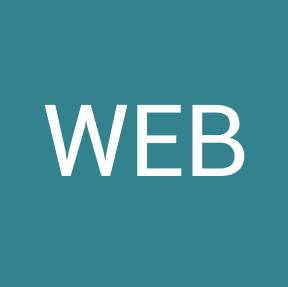 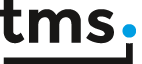 Demo 5Web RichEditor
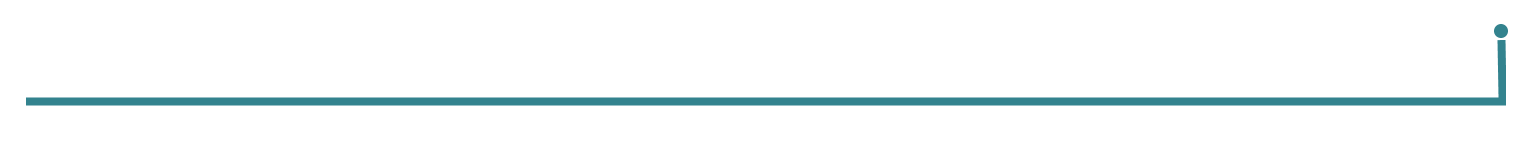 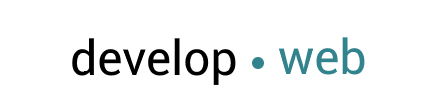 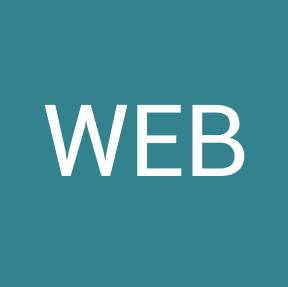 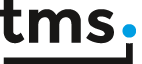 Demo 6Consuming cloud services
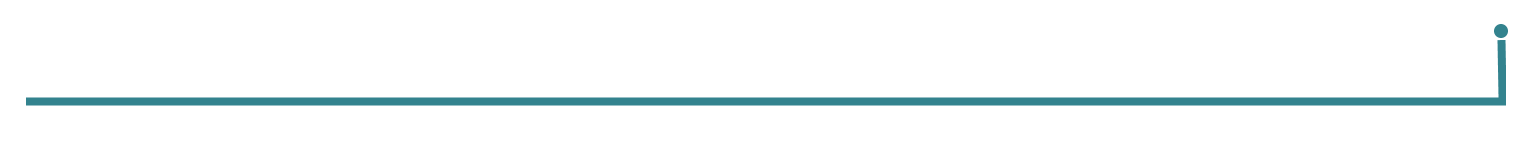 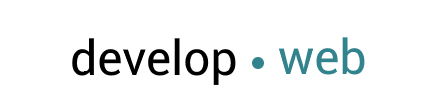 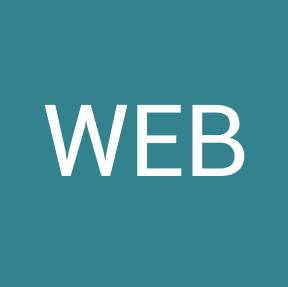 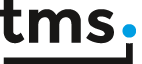 Demo 7FNC Grid for the Web
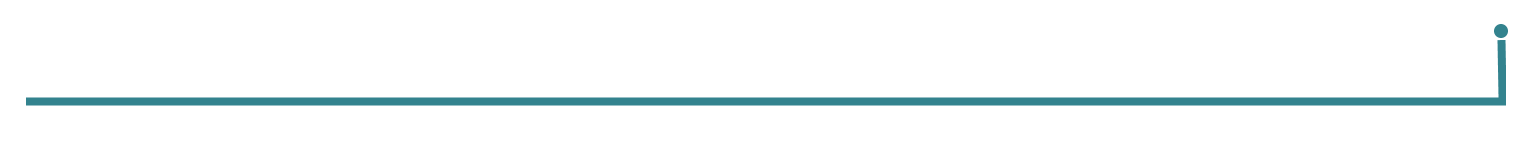 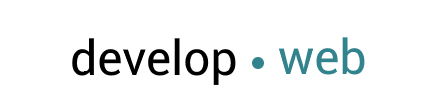 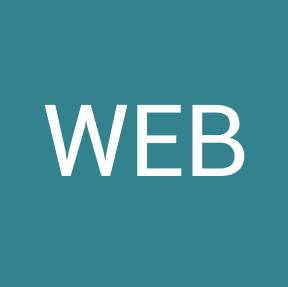 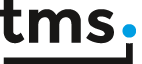 Demo 8FNC Planner for the Web
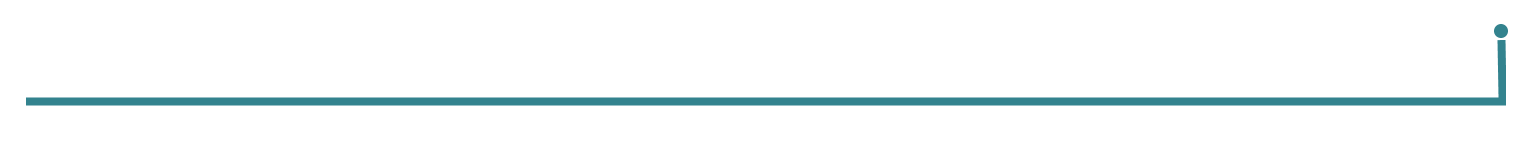 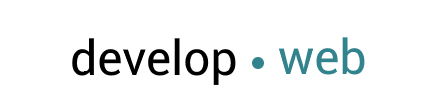 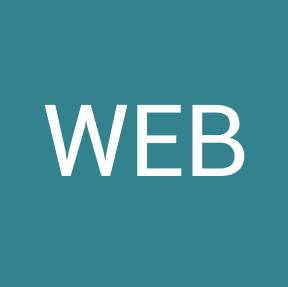 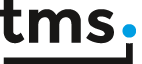 Demo 9TV Guide with FNC Planner
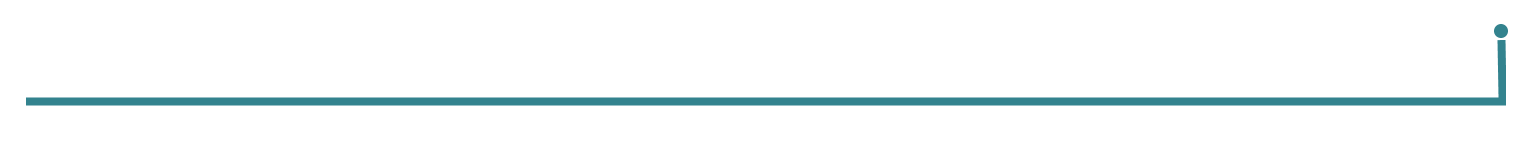 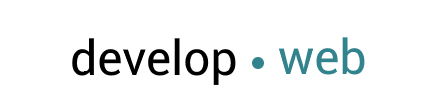 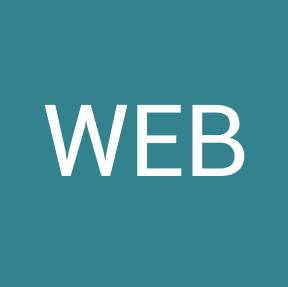 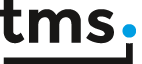 Demo 10FNC Navigation panel for the Web
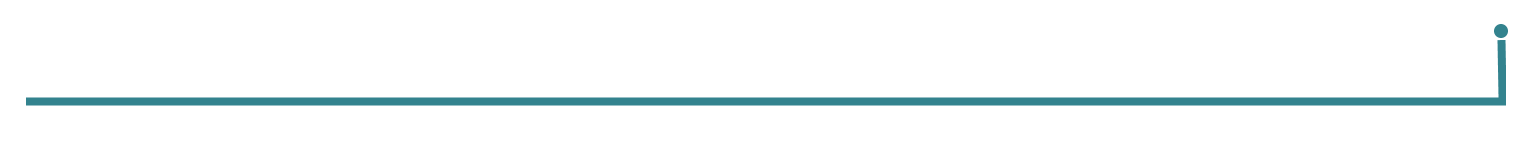 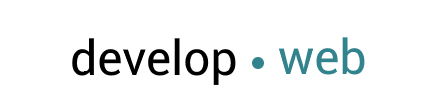 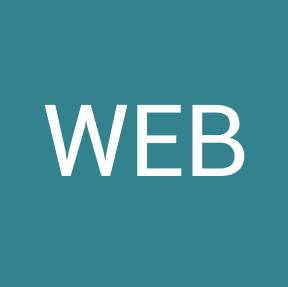 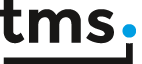 Demo 11Seamless database connectivity
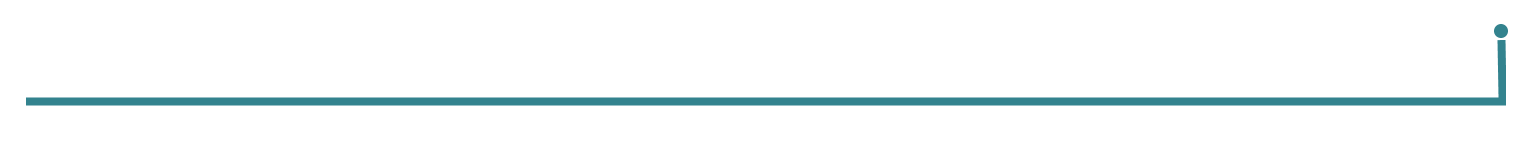 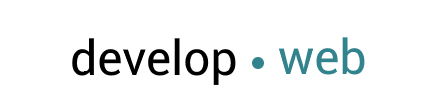 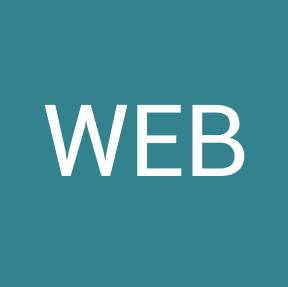 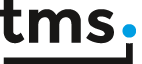 Demo 12Multiform handling
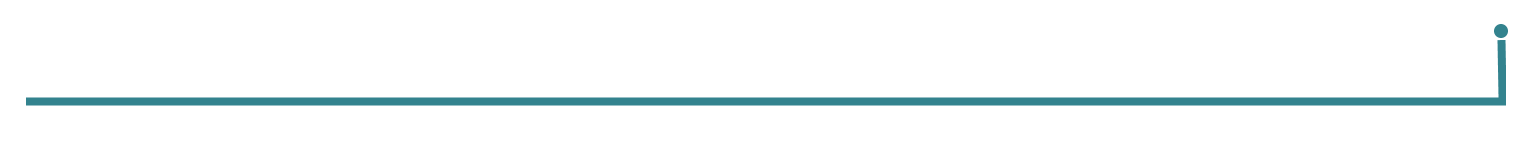 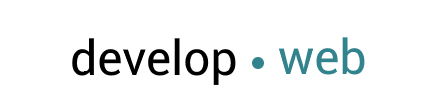 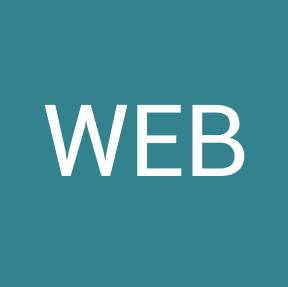 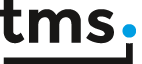 Demo 13jQuery
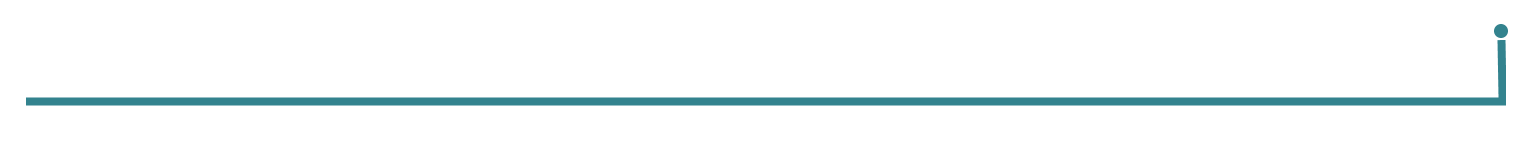 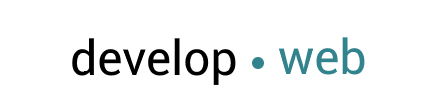 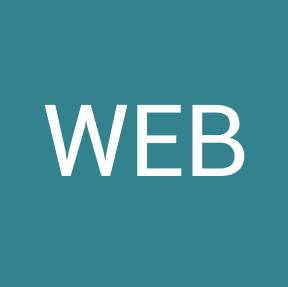 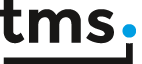 Demo 14Embedding web controls
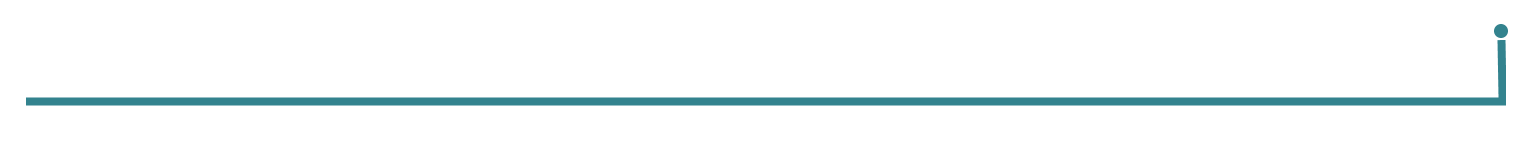 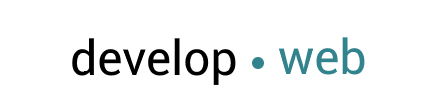 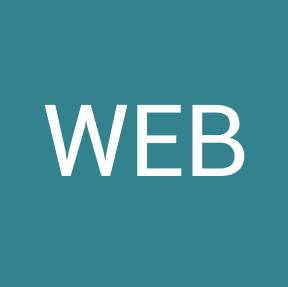 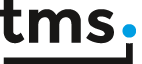 Demo 15What is brewing in the lab …
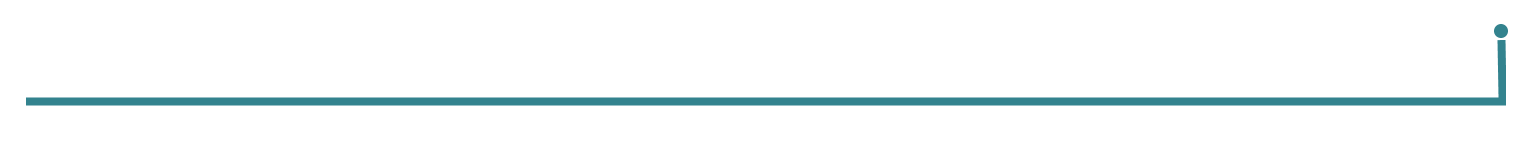 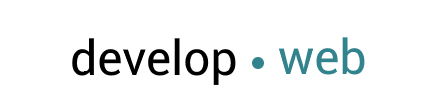 TMS RADical WEB : TMS WEB Core intro
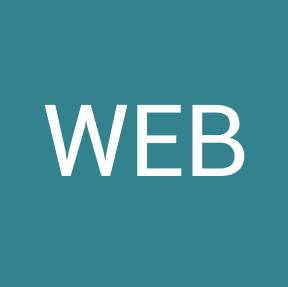 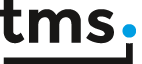 Many thanks to:
Mattias Gärtner: Compiler
Michael Van Canneyt: Compiler + RTL
Pieter Scheldeman: FNC for the Web
Bart Holvoet: Control Framework + Standard Controls
Roman Kassebaum: IDE Integration
Wagner Landgraf: XData Integration
Holger Flick: Evangelist + QA
Leon Kassebaum: ideas & energy from the next gen!
Detlef Overbeek: Inspiration, Motivation, Out of the box thinking
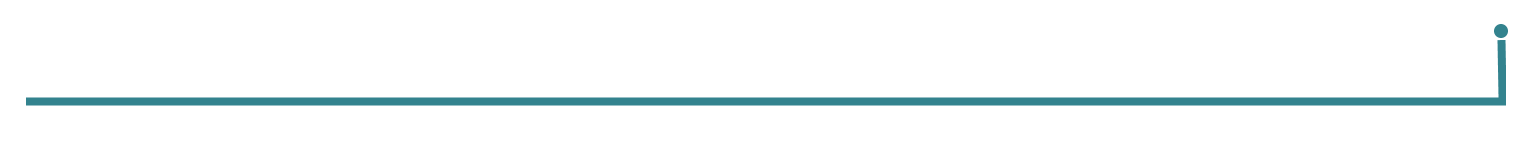 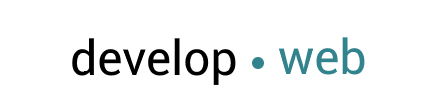 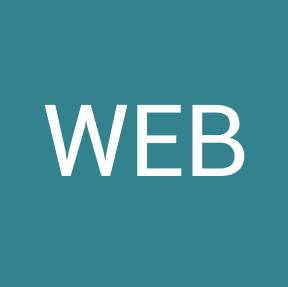 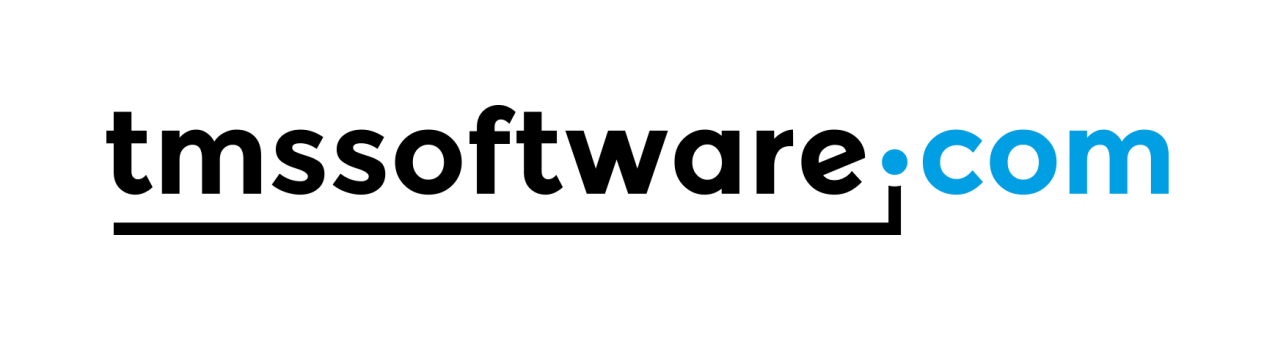 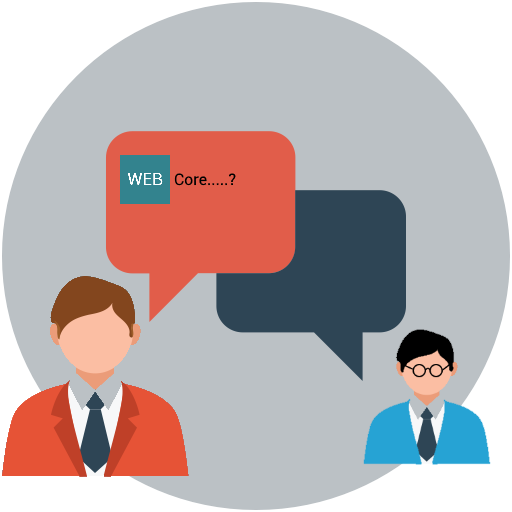 Q&A
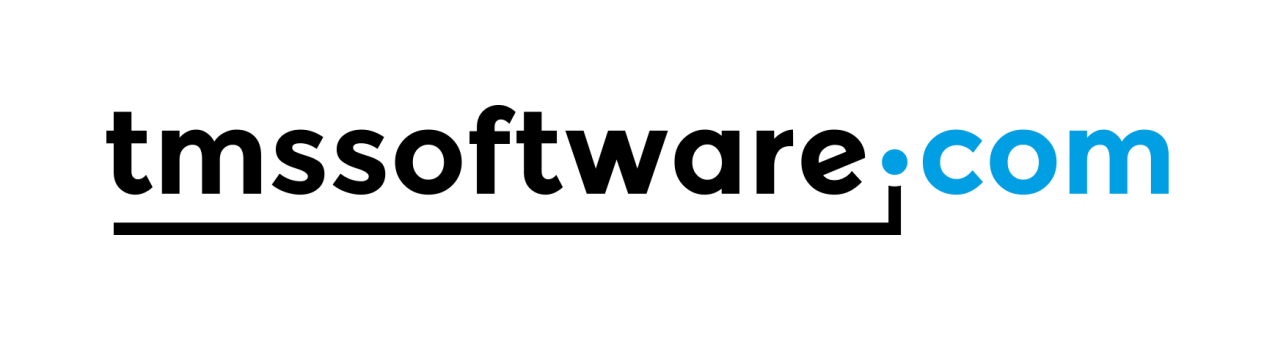 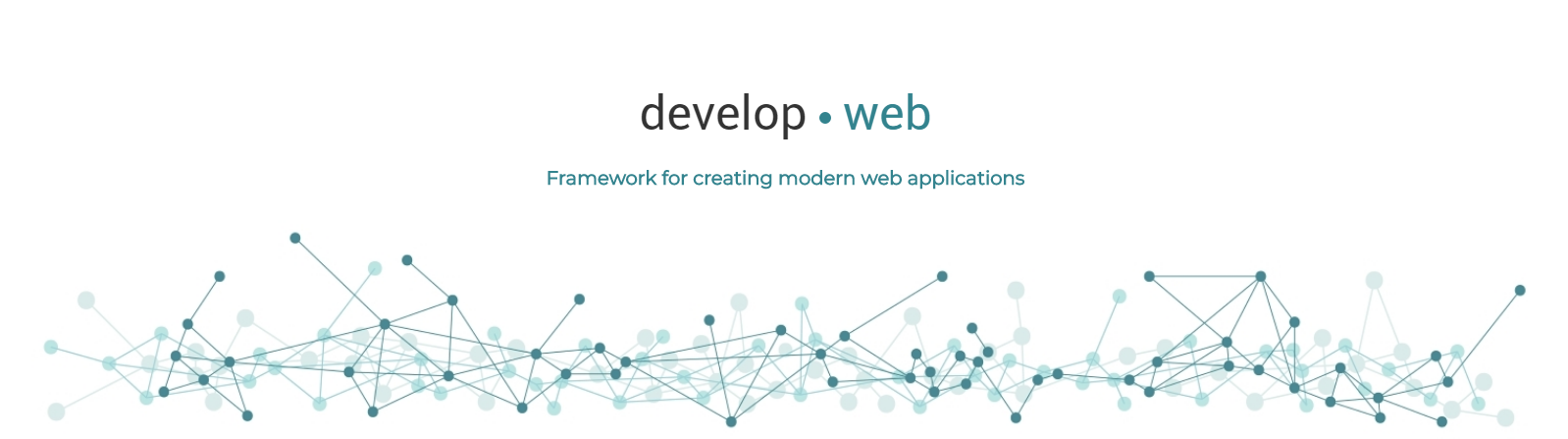 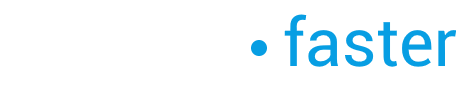 More info: http://web.tmssoftware.com